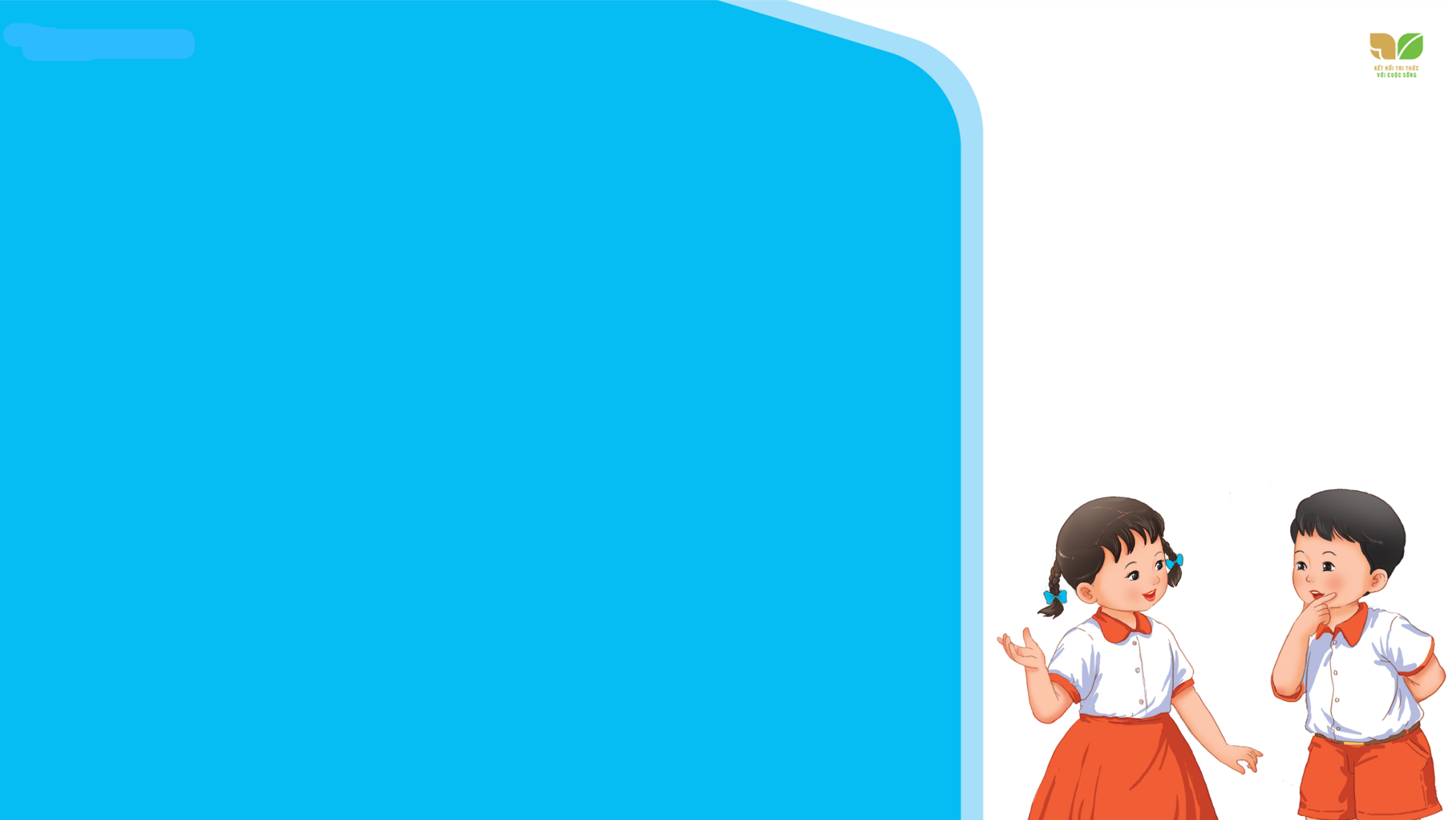 TIẾNG VIỆT 2
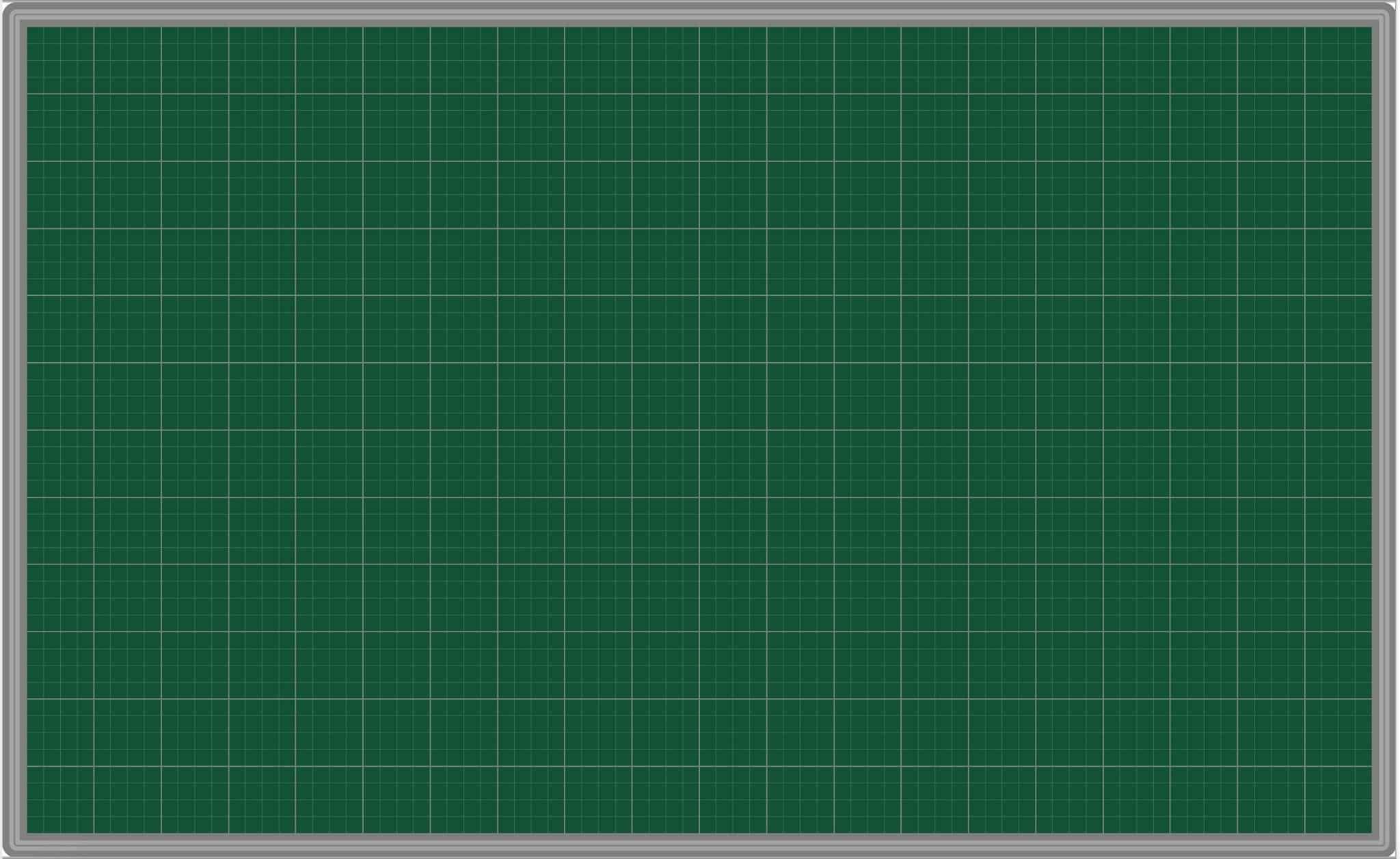 Thứ tư ngày 6 – 4 - 2022
Tiếng Việt
Đọc: Từ chú bồ câu đến in-tơ-net .
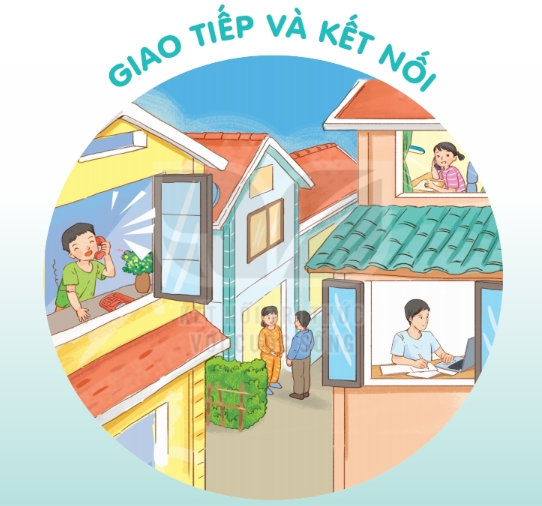 [Speaker Notes: Từ bài hát này, GV dẫn dắt vào bài]
Thứ tư ngày 6 tháng  4 năm 2022
BÀI 20: TỪ CHÚ BỒ CÂU ĐẾN IN-TƠ-NÉT
S/87
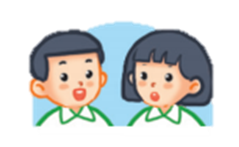 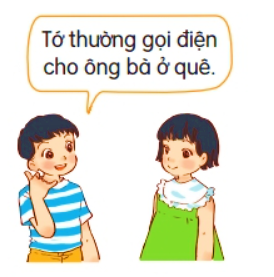 Em có thể dùng cách nào để liên lạc với người thân ở xa?
[Speaker Notes: Tác giả bộ ppt Toán + TV2: Phan Thị Linh – Đà Nẵng
Sđt lh: 0916.604.268
+ Zalo: 0916.604.268
+ Facebook cá nhân: https://www.facebook.com/nhilinh.phan/
+ Nhóm chia sẻ tài liệu: https://www.facebook.com/groups/443096903751589
Hãy liên hệ chính chủ sản phẩm để được hỗ trợ và đồng hành trong suốt năm học nhé!]
TỪ CHÚ BỒ CÂU ĐẾN IN-TƠ-NÉT
Ngoài trò chuyện trực tiếp, con người còn nghĩ ra rất nhiều cách để trao đổi với nhau khi ở xa.
	Từ xa xưa, người ta đã biết huấn luyện bồ câu để đưa thư. Bồ câu nhớ đường rất tốt. Nó có thể bay qua một chặng đường dài hàng nghìn cây số để mang thư đến đúng nơi nhận.
	Những người đi biển còn nghĩ ra cách bỏ thư vào trong những chiếc chai thuỷ tinh. Nhờ sóng biển, những chiếc chai này được đẩy vào đất liền. Có những bức thư vài chục năm sau mới được tìm thấy.
	Ngày nay, việc trao đổi thông tin dễ dàng hơn rất nhiều. Bạn có thể viết thư, gọi điện cho người khác. Nhờ có in-tơ-nét, bạn cũng có thể nhìn thấy người nói chuyện với mình, dù hai người đang ở cách nhau rất xa.
(Hải Nam)
1
2
3
[Speaker Notes: ĐỌc mẫu
Chia đoạn
-HS thảo luận nhóm 3 luyện đọc.]
TỪ CHÚ BỒ CÂU ĐẾN IN-TƠ-NÉT
Ngoài trò chuyện trực tiếp, con người còn nghĩ ra rất nhiều cách để trao đổi với nhau khi ở xa.
1
[Speaker Notes: ĐỌc mẫu
Chia đoạn
-HS thảo luận nhóm 3 luyện đọc.]
TỪ CHÚ BỒ CÂU ĐẾN IN-TƠ-NÉT
Từ xa xưa, người ta đã biết huấn luyện bồ câu để đưa thư. Bồ câu nhớ đường rất tốt. Nó có thể bay qua một chặng đường dài hàng nghìn cây số để mang thư đến đúng nơi nhận.
	Những người đi biển còn nghĩ ra cách bỏ thư vào trong những chiếc chai thuỷ tinh. Nhờ sóng biển, những chiếc chai này được đẩy vào đất liền. Có những bức thư vài chục năm sau mới được tìm thấy.
2
[Speaker Notes: ĐỌc mẫu
Chia đoạn
-HS thảo luận nhóm 3 luyện đọc.]
giảng dạy và hướng dẫn luyện tập.
Huấn luyện:
Cây số:
ki-lô-mét.
[Speaker Notes: GV giải thích thêm từ “trìu mến”: nhìn với ánh mắt yêu thương tha thiết]
Chai thuỷ tinh:
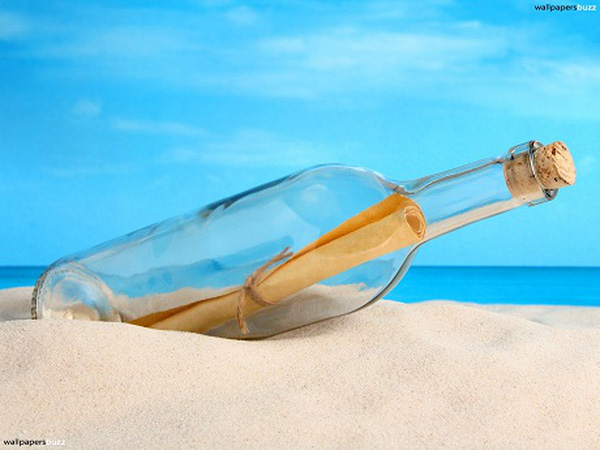 [Speaker Notes: Chú ý là đừng để nước vào trong chai nếu không chai sẽ chìm xuống]
TỪ CHÚ BỒ CÂU ĐẾN IN-TƠ-NÉT
Ngày nay, việc trao đổi thông tin dễ dàng hơn rất nhiều. Bạn có thể viết thư, gọi điện cho người khác. Nhờ có in-tơ-nét, bạn cũng có thể nhìn thấy người nói chuyện với mình, dù hai người đang ở cách nhau rất xa.
(Hải Nam)
3
[Speaker Notes: ĐỌc mẫu
Chia đoạn
-HS thảo luận nhóm 3 luyện đọc.]
Nhờ có in-tơ-nét, bạn cũng có thể nhìn thấy người nói chuyện với mình, dù hai người đang ở cách nhau rất xa.
In-tơ-nét:
mạng kết nối các thiết bị điện tử trên toàn thế giới.
[Speaker Notes: GV giải thích thêm từ “trìu mến”: nhìn với ánh mắt yêu thương tha thiết]
TỪ CHÚ BỒ CÂU ĐẾN IN-TƠ-NÉT
Đọc nối tiếp
Ngoài trò chuyện trực tiếp, con người còn nghĩ ra rất nhiều cách để trao đổi với nhau khi ở xa.
	Từ xa xưa, người ta đã biết huấn luyện bồ câu để đưa thư. Bồ câu nhớ đường rất tốt. Nó có thể bay qua một chặng đường dài hàng nghìn cây số để mang thư đến đúng nơi nhận.
	Những người đi biển còn nghĩ ra cách bỏ thư vào trong những chiếc chai thuỷ tinh. Nhờ sóng biển, những chiếc chai này được đẩy vào đất liền. Có những bức thư vài chục năm sau mới được tìm thấy.
	Ngày nay, việc trao đổi thông tin dễ dàng hơn rất nhiều. Bạn có thể viết thư, gọi điện cho người khác. Nhờ có in-tơ-nét, bạn cũng có thể nhìn thấy người nói chuyện với mình, dù hai người đang ở cách nhau rất xa.
(Hải Nam)
Ngoài trò chuyện trực tiếp, con người còn nghĩ ra rất nhiều cách để trao đổi với nhau khi ở xa.
	Từ xa xưa, người ta đã biết huấn luyện bồ câu để đưa thư. Bồ câu nhớ đường rất tốt. Nó có thể bay qua một chặng đường dài hàng nghìn cây số để mang thư đến đúng nơi nhận.
	Những người đi biển còn nghĩ ra cách bỏ thư vào trong những chiếc chai thuỷ tinh. Nhờ sóng biển, những chiếc chai này được đẩy vào đất liền. Có những bức thư vài chục năm sau mới được tìm thấy.
	Ngày nay, việc trao đổi thông tin dễ dàng hơn rất nhiều. Bạn có thể viết thư, gọi điện cho người khác. Nhờ có in-tơ-nét, bạn cũng có thể nhìn thấy người nói chuyện với mình, dù hai người đang ở cách nhau rất xa.
(Hải Nam)
[Speaker Notes: Chúng ta chia bài đọc là 3 phần
ĐỌc nối tiếp]
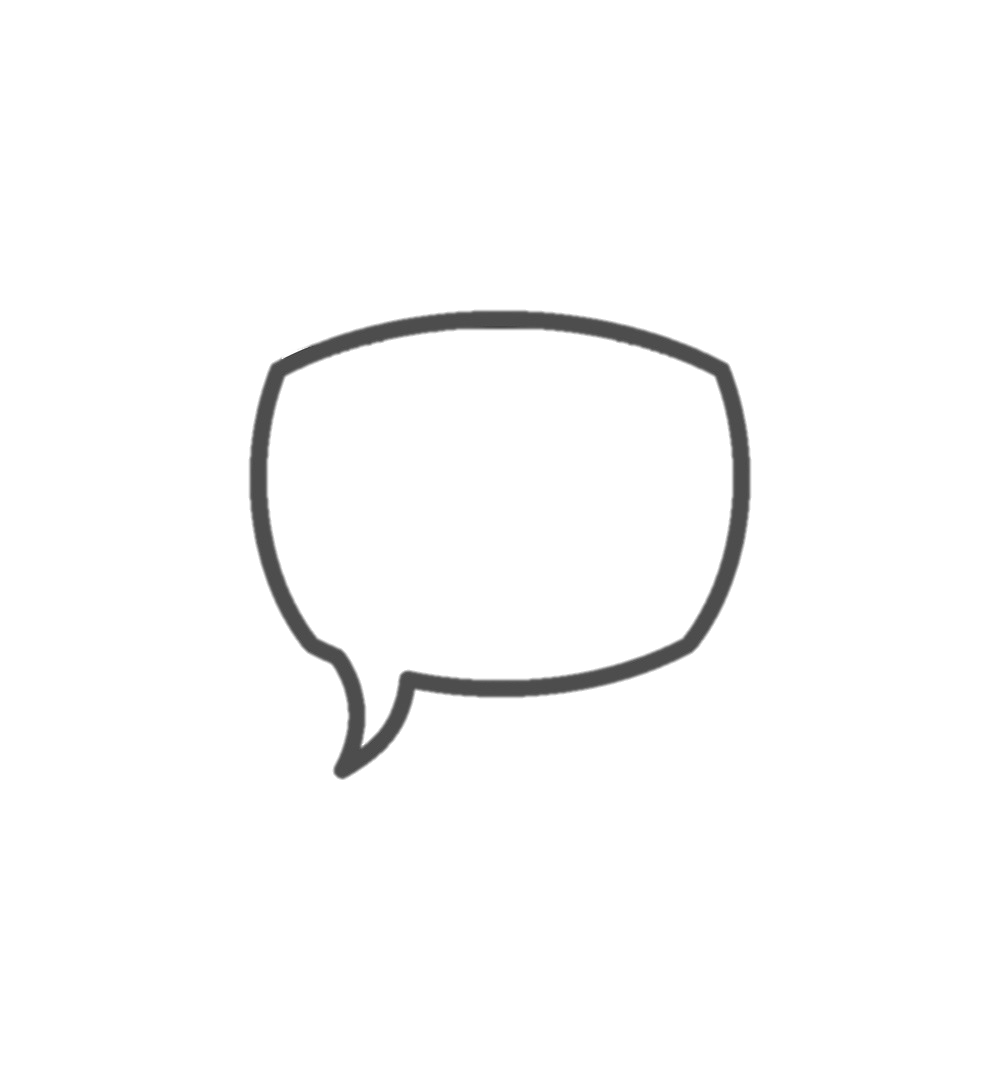 Luyện đọc
toàn bài
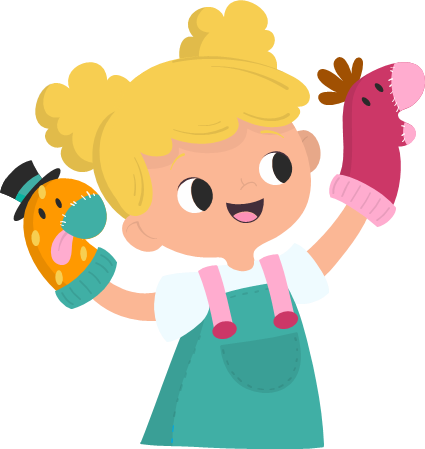 TỪ CHÚ BỒ CÂU ĐẾN IN-TƠ-NÉT
Ngoài trò chuyện trực tiếp, con người còn nghĩ ra rất nhiều cách để trao đổi với nhau khi ở xa.
	Từ xa xưa, người ta đã biết huấn luyện bồ câu để đưa thư. Bồ câu nhớ đường rất tốt. Nó có thể bay qua một chặng đường dài hàng nghìn cây số để mang thư đến đúng nơi nhận.
	Những người đi biển còn nghĩ ra cách bỏ thư vào trong những chiếc chai thuỷ tinh. Nhờ sóng biển, những chiếc chai này được đẩy vào đất liền. Có những bức thư vài chục năm sau mới được tìm thấy.
	Ngày nay, việc trao đổi thông tin dễ dàng hơn rất nhiều. Bạn có thể viết thư, gọi điện cho người khác. Nhờ có in-tơ-nét, bạn cũng có thể nhìn thấy người nói chuyện với mình, dù hai người đang ở cách nhau rất xa.
(Hải Nam)
[Speaker Notes: Đọc toàn bài]
TÌM HIỂU BÀI
Thời xưa, người ta gửi thư bằng những cách nào?
Ngoài trò chuyện trực tiếp, con người còn nghĩ ra rất nhiều cách để trao đổi với nhau khi ở xa.
	Từ xa xưa, người ta đã biết huấn luyện bồ câu để đưa thư. Bồ câu nhớ đường rất tốt. Nó có thể bay qua một chặng đường dài hàng nghìn cây số để mang thư đến đúng nơi nhận.
	Những người đi biển còn nghĩ ra cách bỏ thư vào trong những chiếc chai thuỷ tinh. Nhờ sóng biển, những chiếc chai này được đẩy vào đất liền. Có những bức thư vài chục năm sau mới được tìm thấy.
1
Thời xưa, người ta huấn luyện bồ câu để đưa thư hoặc bỏ thư vào những chiếc chai thuỷ tinh.
Vì sao có thể dùng bồ câu để đưa thư?
Từ xa xưa, người ta đã biết huấn luyện bồ câu để đưa thư. Bồ câu nhớ đường rất tốt. Nó có thể bay qua một chặng đường dài hàng nghìn cây số để mang thư đến đúng nơi nhận.
2
2
Có thể dùng bồ câu để đưa thư vì: bồ câu nhớ đường rất tốt. Nó có thể bay qua một chặng đường dài hàng nghìn cây số để mang thư đến đúng nơi nhận.
Ngày nay, chúng ta có thể trò chuyện với người ở xa bằng những cách nào?
3
Ngày nay, việc trao đổi thông tin dễ dàng hơn rất nhiều. Bạn có thể viết thư, gọi điện cho người khác. Nhờ có in-tơ-nét, bạn cũng có thể nhìn thấy người nói chuyện với mình, dù hai người đang ở cách nhau rất xa.
Ngày nay, chúng ta có thể viết thư, gọi điện hoặc trò chuyện bằng in-tơ-nét.
Nếu cần trò chuyện với người ở xa, em chọn phương tiện nào? Vì sao?
4
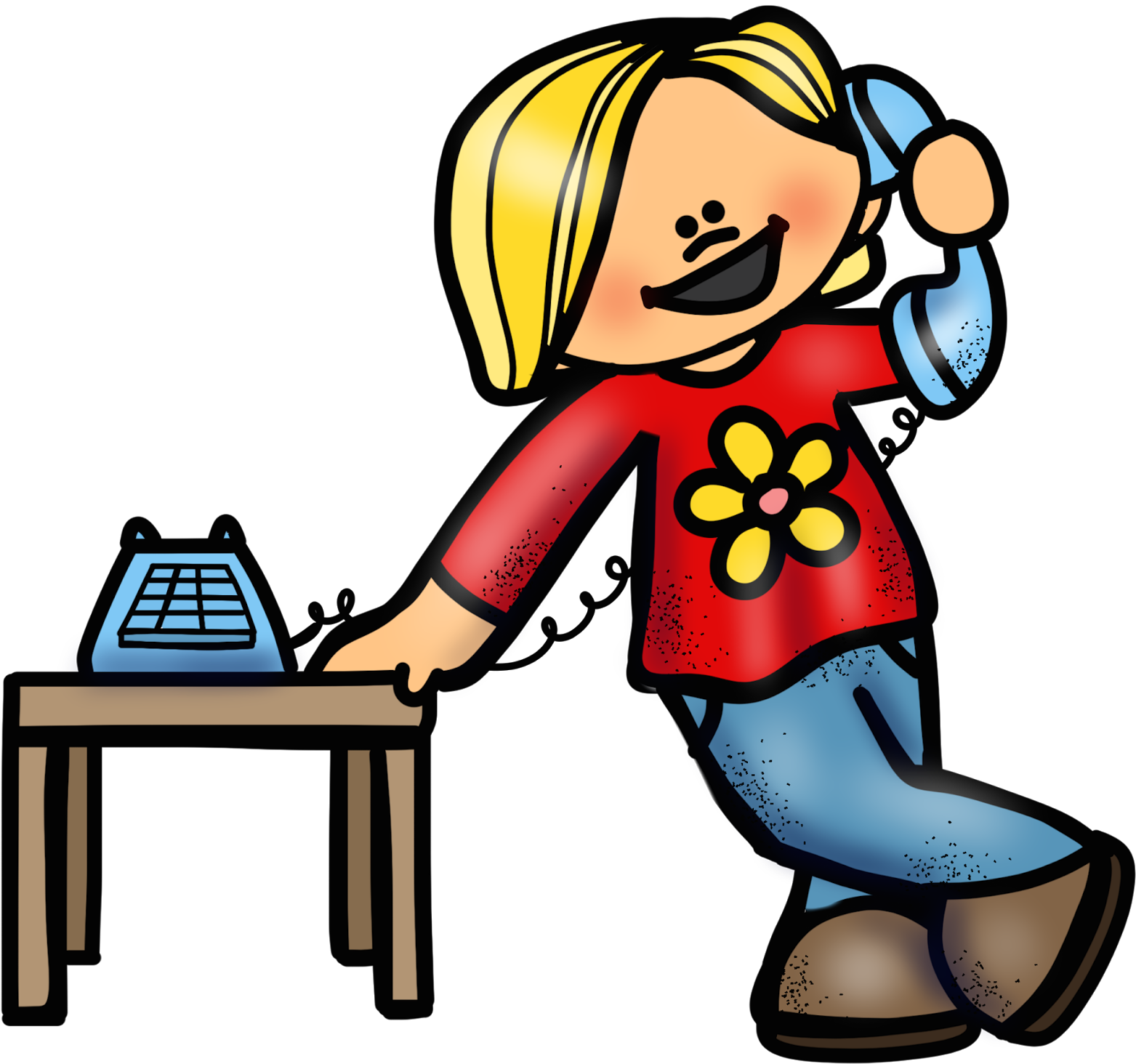 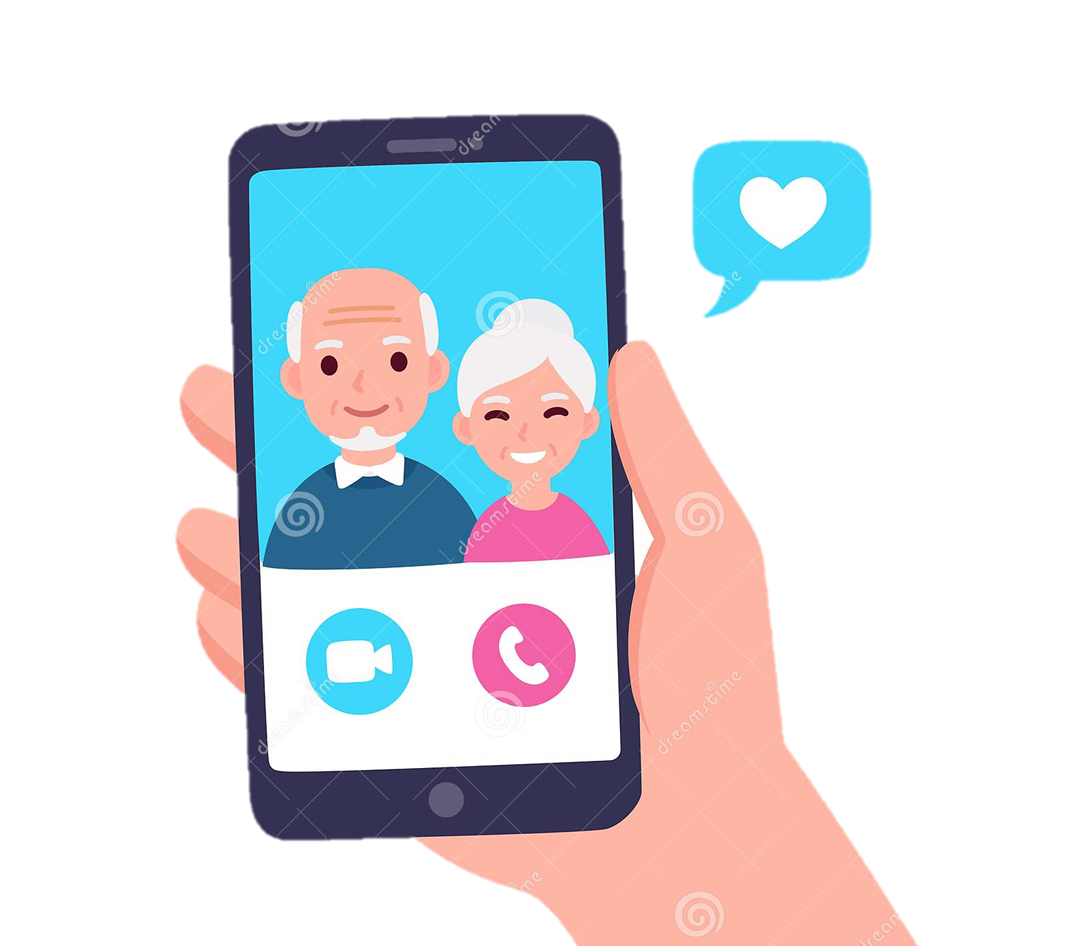 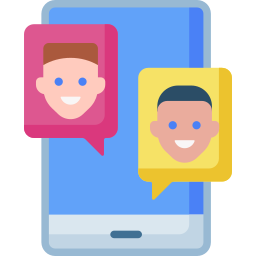 [Speaker Notes: Gv nên cho HS chia sẻ trước]
TỪ CHÚ BỒ CÂU ĐẾN IN-TƠ-NÉT
Đọc lại  toàn bài
Ngoài trò chuyện trực tiếp, con người còn nghĩ ra rất nhiều cách để trao đổi với nhau khi ở xa.
	Từ xa xưa, người ta đã biết huấn luyện bồ câu để đưa thư. Bồ câu nhớ đường rất tốt. Nó có thể bay qua một chặng đường dài hàng nghìn cây số để mang thư đến đúng nơi nhận.
	Những người đi biển còn nghĩ ra cách bỏ thư vào trong những chiếc chai thuỷ tinh. Nhờ sóng biển, những chiếc chai này được đẩy vào đất liền. Có những bức thư vài chục năm sau mới được tìm thấy.
	Ngày nay, việc trao đổi thông tin dễ dàng hơn rất nhiều. Bạn có thể viết thư, gọi điện cho người khác. Nhờ có in-tơ-nét, bạn cũng có thể nhìn thấy người nói chuyện với mình, dù hai người đang ở cách nhau rất xa.
(Hải Nam)
[Speaker Notes: Tác giả bộ ppt Toán + TV2: Phan Thị Linh – Đà Nẵng
Sđt lh: 0916.604.268
+ Zalo: 0916.604.268
+ Facebook cá nhân: https://www.facebook.com/nhilinh.phan/
+ Nhóm chia sẻ tài liệu: https://www.facebook.com/groups/443096903751589
Hãy liên hệ chính chủ sản phẩm để được hỗ trợ và đồng hành trong suốt năm học nhé!]
Xếp các từ dưới đây vào nhóm thích hợp.
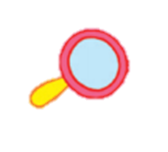 bồ câu
trò chuyện
chai thuỷ tinh
gửi
1
bức thư
trao đổi
điện thoại
[Speaker Notes: Riêng từ “điện thoại” có thể hiểu theo 2 nghĩa là danh từ và động từ. Ngày nay người ta vẫn nói “Con điện thoại cho mẹ”]
Con biết gì về từ chỉ sự vật?
Người
Đồ vật
Con vật
Cây cối.
Cảnh vật
Hiện tượng thiên nhiên
Con biết gì về từ chỉ  hoạt động?
Hành động
Cử động
Vận động
Nói tiếp để hoàn thành câu.
Nhờ có in-tơ-nét, bạn có thể (…).
2
Nhờ có in-tơ-nét, bạn có thể học trực tuyến.
Nhờ có in-tơ-nét, bạn có thể tìm tài liệu học tập.
Nhờ có in-tơ-nét, bạn có thể học Tiếng Anh qua các phần mềm.
…
[Speaker Notes: GV nghe HS trình bày trước rồi đưa ra một số gợi ý sau.]
Khi hoàn thành câu văn chú ý điều gì?
Trọn vẹn ý nghĩa
Chỉ đúng tác dụng của in-tơ-net .
Chấm cuối câu.
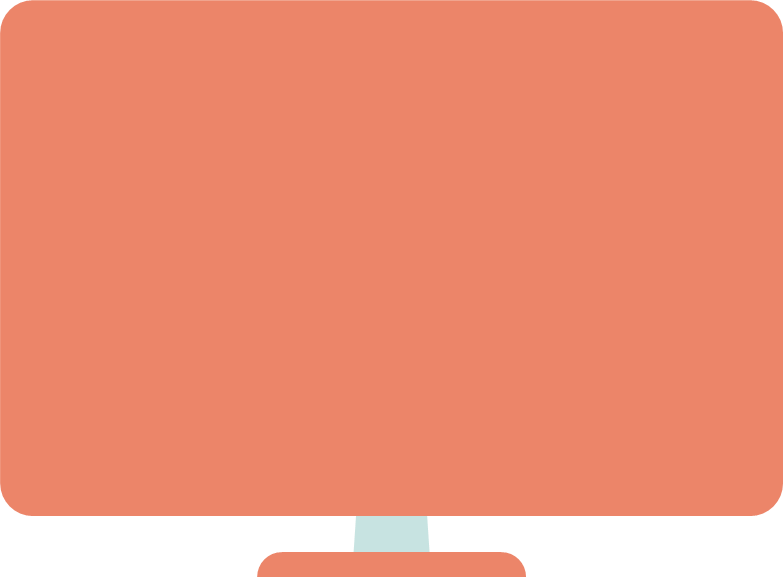 VẬN DỤNG
Bài đọc nói về chủ đề gì?
A. Liên lạc
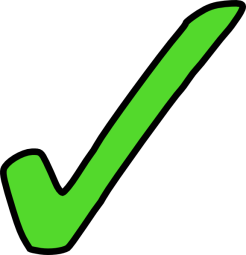 B. Học hành
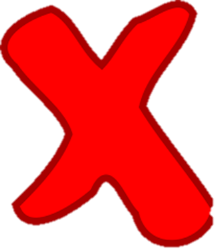 C. Bảo vệ môi trường
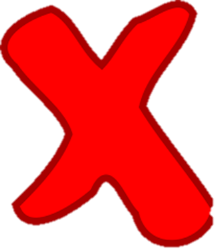 Trong các hình thức liên lạc nhắc tới trong bài, đâu là hình thức liên lạc hiện đại nhất?
A. Bồ câu đưa thư
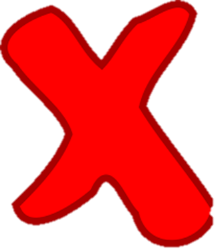 B. Bỏ thư vào chai thuỷ tinh
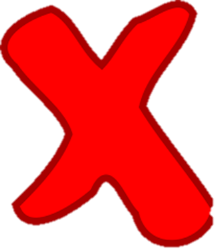 C. Sử dụng nền tảng in-tơ-net để trò chuyện
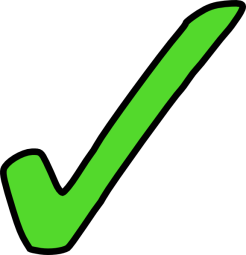 Từ gửi thử bằng chim bồ câu đến sử dụng in-tơ-nét trong liên lạc, ta thấy được:
A. Sự phát triển của thông tin liên lạc cũng như công nghệ thông tin.
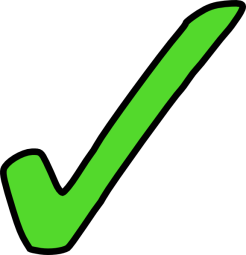 B. Sự phát triển chậm chạp của công nghệ thông tin.
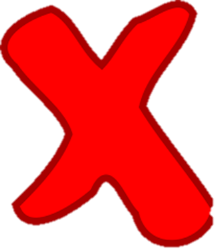 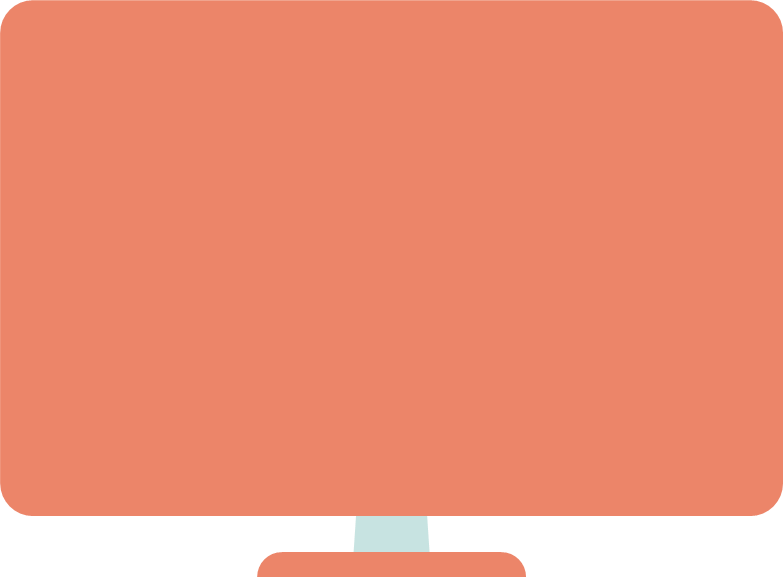 Dặn dò